Mandioquinha-salsa
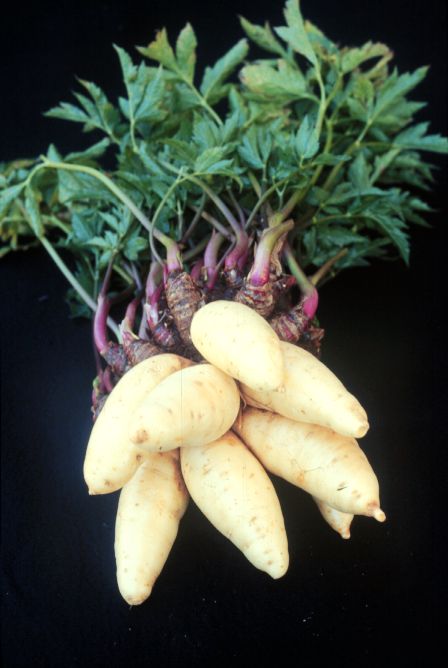 Thaís Helena de Araújo - Doutoranda em Fitotecnia - ESALQ/USP
Imagem: Nuno Rodrigo Madeira/EMBRAPA
Centro de origem
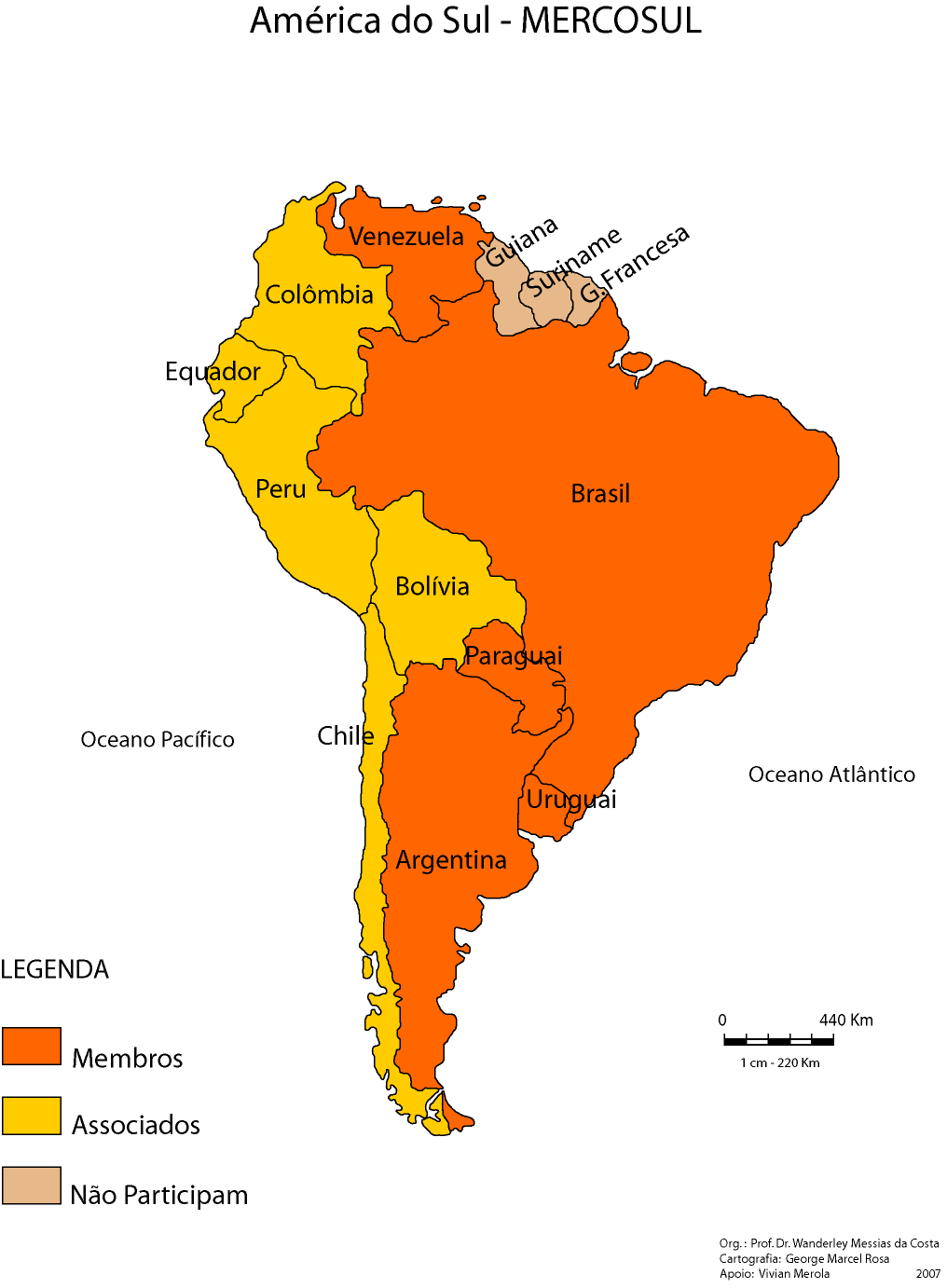 Mapa: Internet
Exigências climáticas
Similares ao centro de origem;

No Brasil (predominantemente) é cultivada em regiões de altitude (acima de 1.000 m).

Expansão planalto central – novas cultivares.
[Speaker Notes: Altitude acima de 800m, temp. 15 – 18°C
Menor altitude – Zona da mata Mineira, baixadas litorâneas de SC e no planalto central (DF e GO) temperaturas superiores a 20°C]
Mandioquinha-Salsa
Apiaceae: Arracacia xanthorrhiza Bancroft
Nomes comuns:
Mandioquinha		SP
Batata-baroa ou baroa	RJ, MG (Zona da Mata), ES e DF
Batata-salsa		             PR e SC
Batata-fiúza ou fiúza	             MG (região de Lavras)
Cenoura-amarela		MG (região de Barbacena) 
Batata-jujuba		MG (região de Patrocínio)
Batata-aipo		             MG (região de Diamantina)
Batata-suiça, Batata-tupinambá
[Speaker Notes: Muito parecida com a cenoura]
Produção no Brasil
Brasil:
Área ~23.000 ha;
Produção média 250.000 t ao ano;
~95% mercado ao natural;

Regiões produtoras
PR ~3.000 agricultores (cerca 50% da área cultivada no país);
MG, SC, SP, ES;
DF e GO
Importância social
Ideal para pequenos produtores/agricultura familiar;


Importância socioeconômica na região de cultivo  ( Sudeste e Sul);


Produção abaixo da demanda.
[Speaker Notes: Considerável mão-de-obra (principalmente plantio e colheita)
Dificuldade de produção de mudas – limita o cultivo em grandes áreas (32 a 48 mil plantas por há
Rústica
Baixa utilização de produtos fitossanitários]
Importância alimentar
Alimento indicado para crianças, idosos, convalescentes;

Nutritivo: rico em carboidratos, vitaminas e minerais;

Sabor levemente adocicado,

Cor: realce nos pratos e preparações;

Matéria-prima da indústria alimentícia.
[Speaker Notes: Preferência no Brasil - amarela]
Composição nutricional
Fonte: LUENGO, 2000
Morfologia
Umbeleta
Umbela
Flor
Fruto
Flor
Folhas
Planta herbácea, com 40 a 80 cm de altura.
Caule tipo touceira, com uma coroa central (originada da muda) e rebentos (10 a 30)
Filhotes
Coroa
Raízes
Morfologia
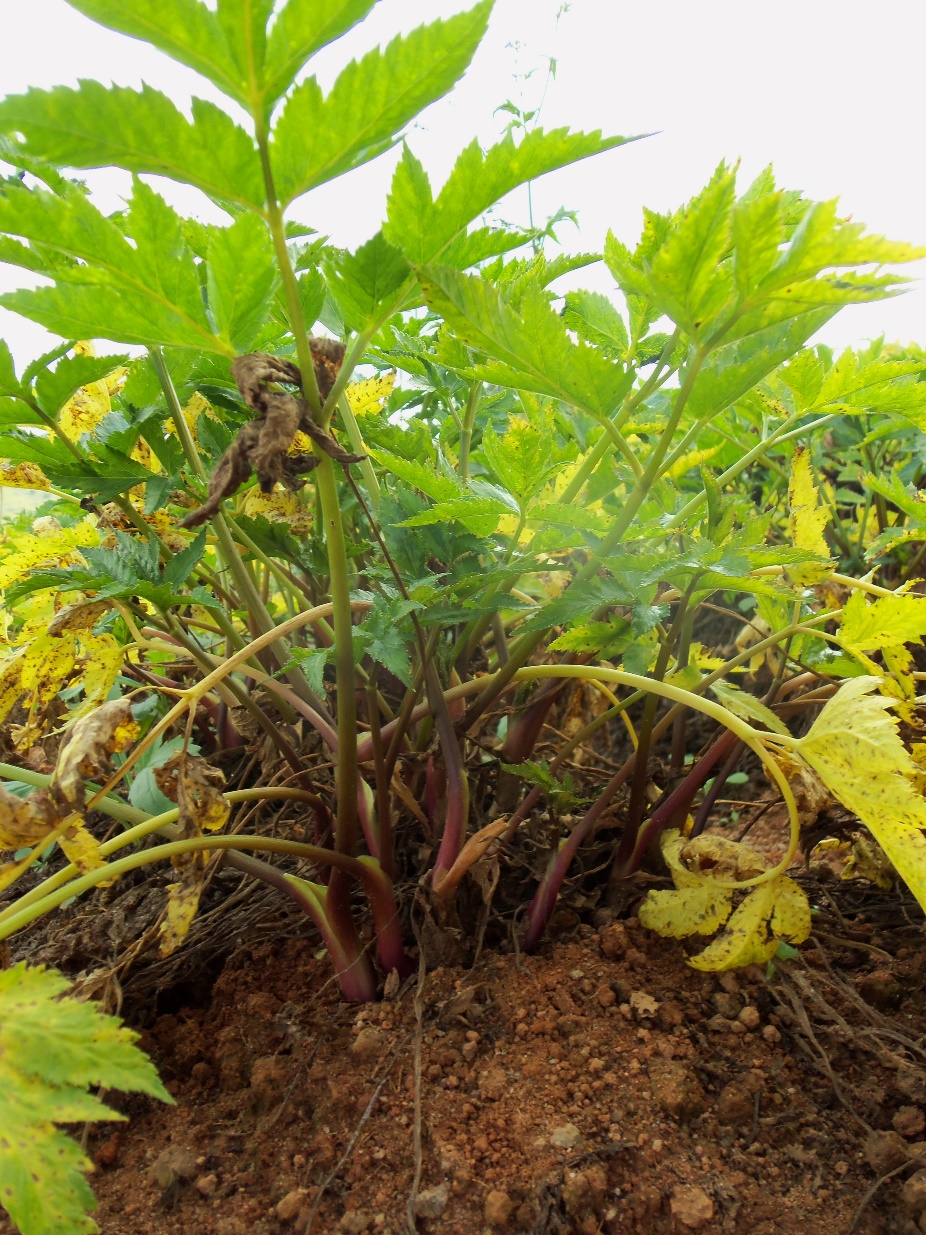 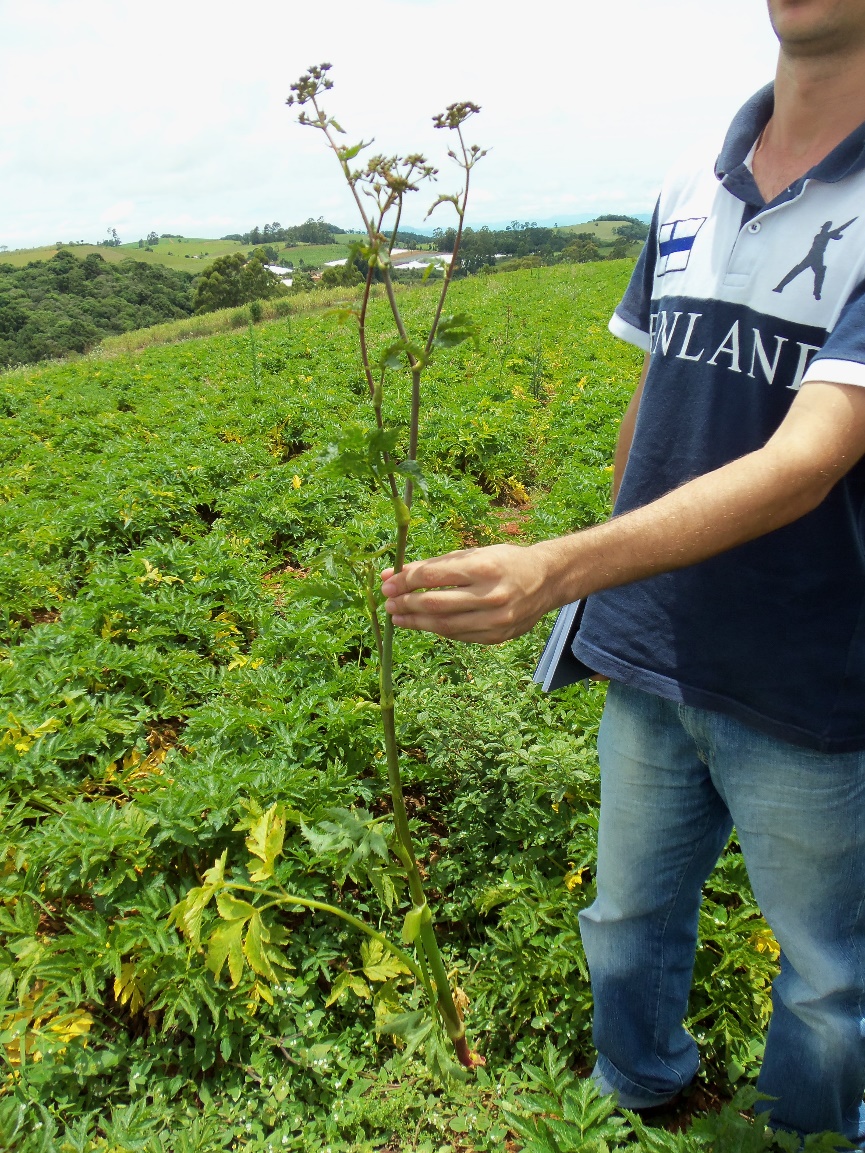 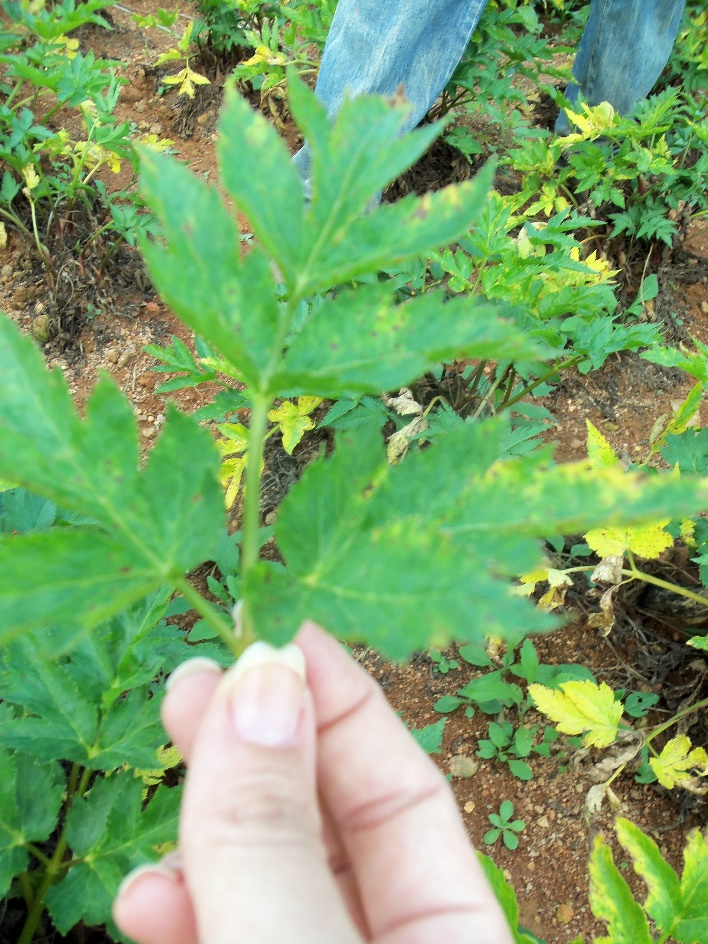 Morfologia
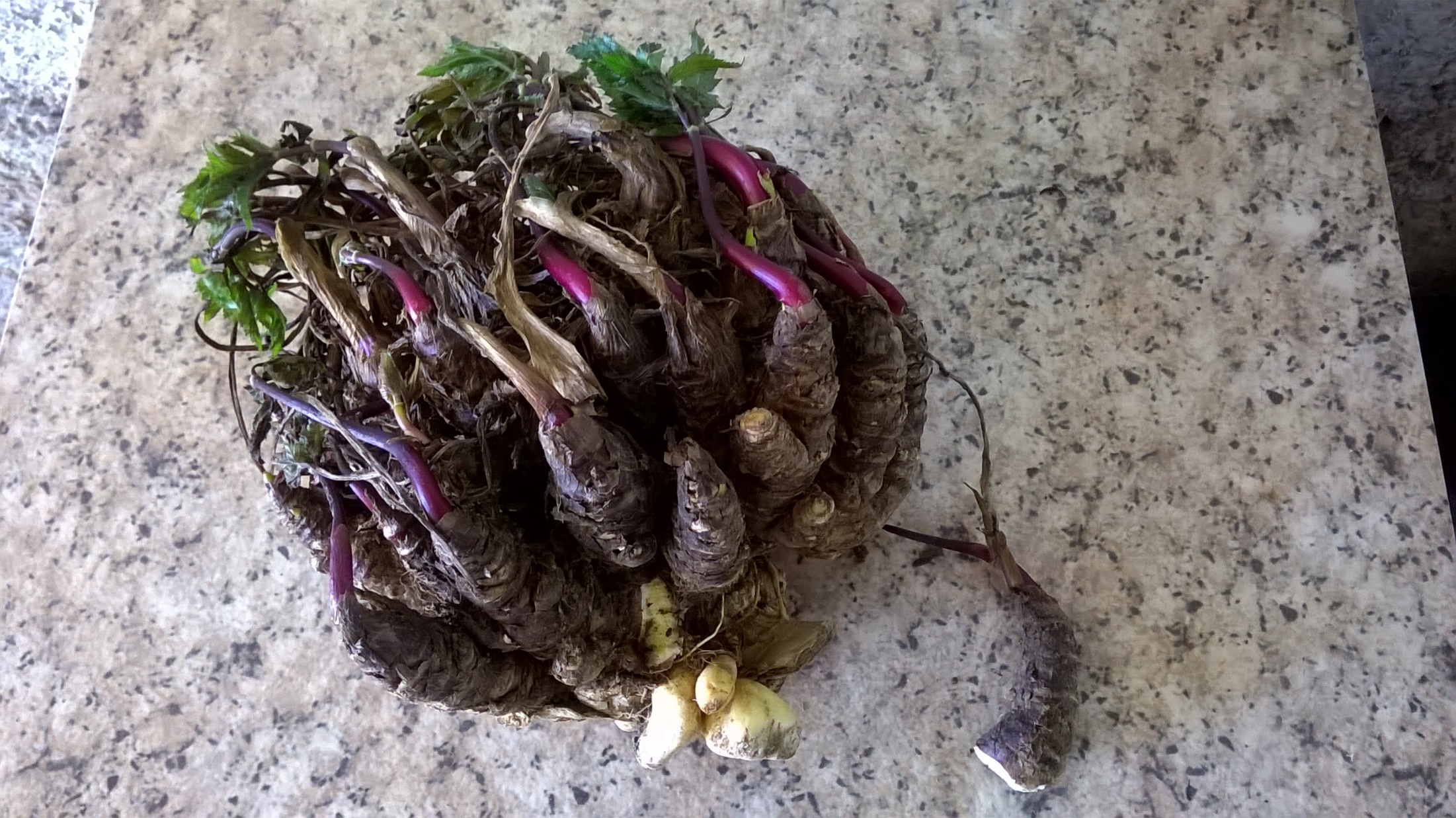 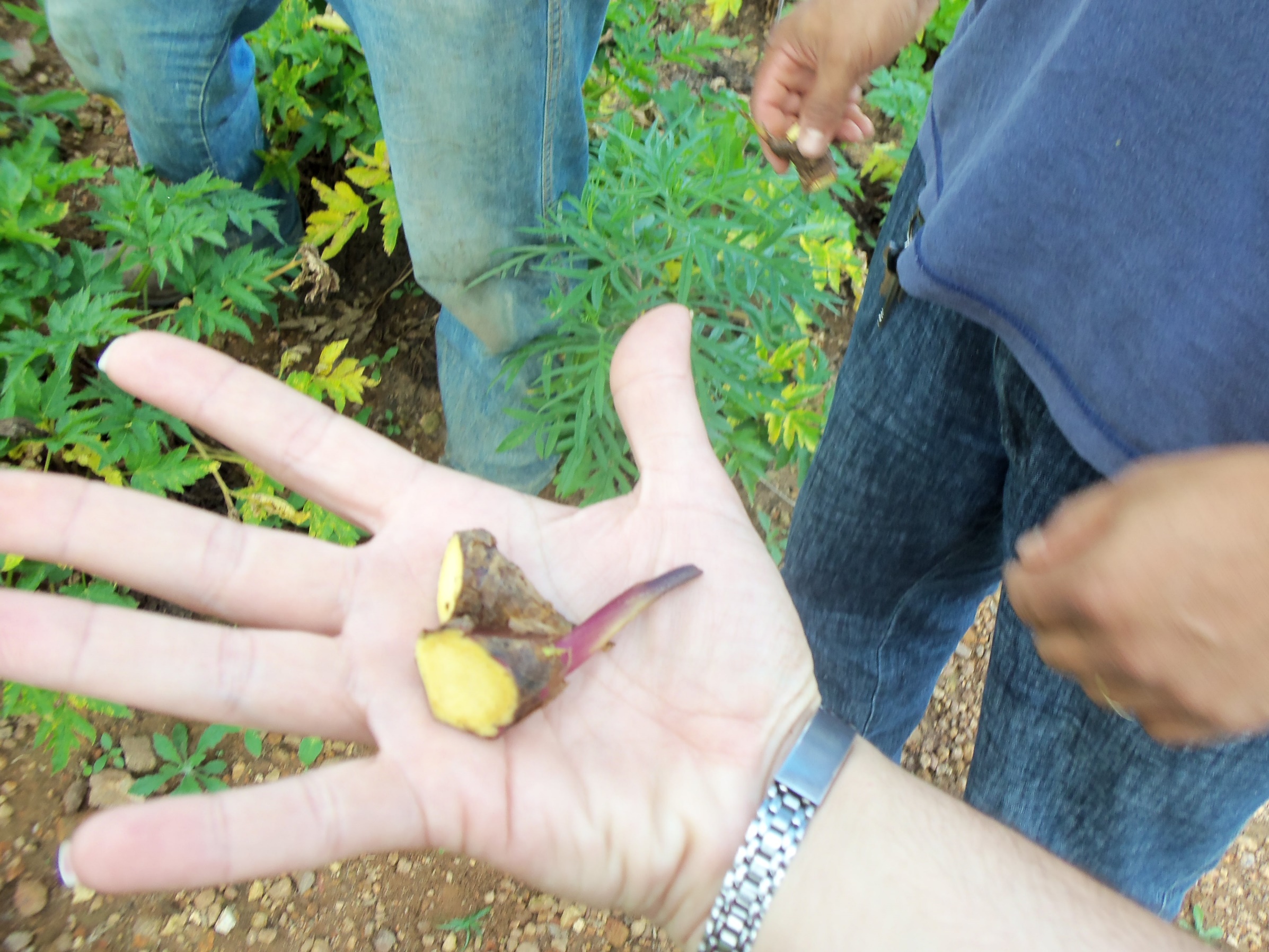 Morfologia
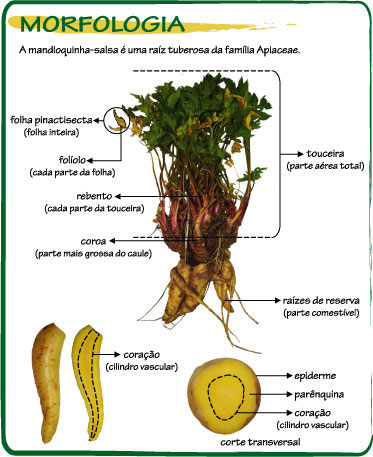 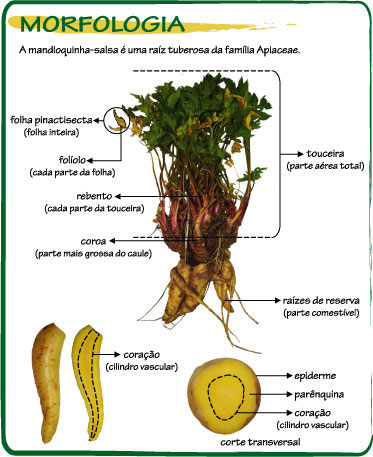 Ciclo - fases
Inicial – 30 a 40 dias;

Vegetativo – 100 a 130 dias;

Crescimento das raízes de reserva – 80 a 100 dias;

Maturação – 35 a 60 dias.
[Speaker Notes: 245 a 330 dias; 8 a 11 meses]
Cultivares
‘Amarela Comum ou Amarela de Carandaí’
Porte médio.
Alta produtividade.
Ciclo de 10 a 12 meses.
Rusticidade.
Raízes de coloração amarela
 Intensa, cônico-cilíndricas e película lisa.
Aroma típico e sabor adocicado.
Boa para fritura.
Cultivares
‘Amarela de Senador Amaral’
Seleção de clones obtidos a partir de sementes da Amarela Comum.
Porte médio (ligeiramente menor que a Amarela Comum).
Alta produtividade (superior a 25 t ha-1).
Precoce: ciclo de 8 a 9 meses.
Tem maior tolerância a nematoides e maior suscetibilidade à broca.
Qualidade de raiz: coloração amarela intensa, cilíndricas, película lisa, aroma típico e sabor adocicado. 
Inadequada à fritura.
Cultivares
‘Branca’
Porte grande – exige maior espaçamento. 
Produtividade muito alta.
Ciclo de 10 a 12 meses.
Resistência a nematoides.
Raízes brancas, muito compridas, cônicas.
Aroma e sabor suaves (sem sabor intenso).
Muitos filhotes/planta.
Cultivares
‘Roxa de Viçosa’
Porte médio.
Alta produtividade. 
Ciclo de 10 a 12 meses. 
Mais suscetível a podridões.
Raízes amarelo-claro a creme, cônicas, película lisa.
Aroma típico e sabor adocicado.
Poucos filhotes/planta.
Cultivares - Lançamento
‘BRS Rubia 41’ e ‘BRS Catarina 64’

Porte médio (40 – 50 cm).
Alta produtividade (> 30 t ha-1). 
Ciclo de 8 a 9 meses. 
Raízes amarela intensa, cônicas, película lisa, com 15 a 20 cm.
Aroma típico e sabor adocicado.
Muitos filhotes/planta.
Propagação
Propagação vegetativa – rebentos,

Seleção : matrizes saudáveis e vigorosas,

Propagação convencional X mudas enraizadas.
Seleção e preparo das mudas
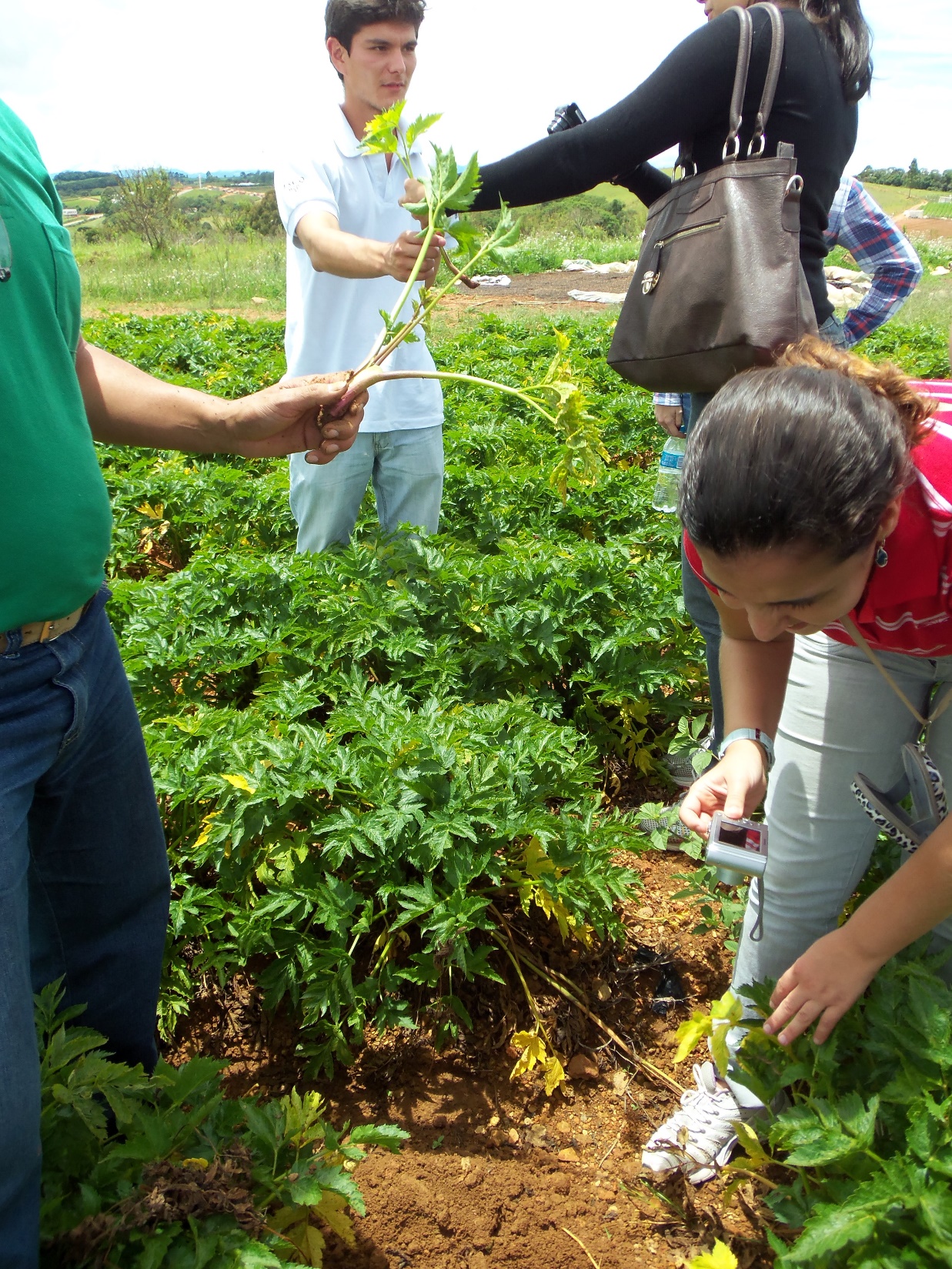 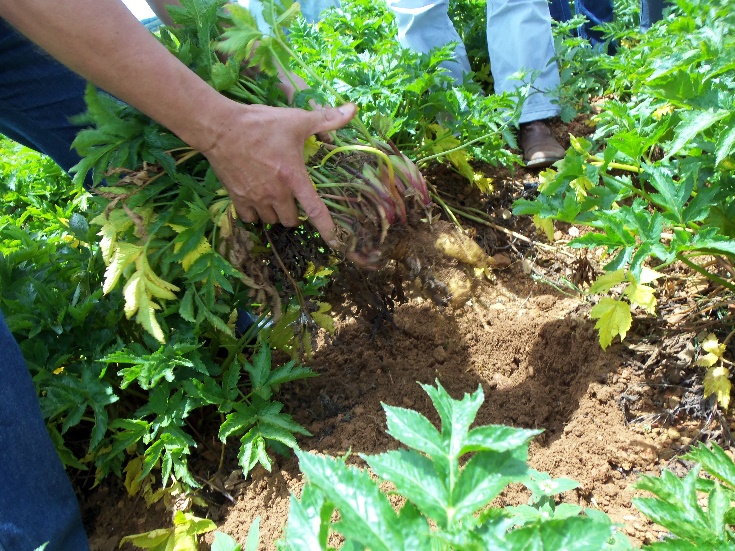 Planta vigorosa
Limpeza / Destaque raízes
Destaque rebentos
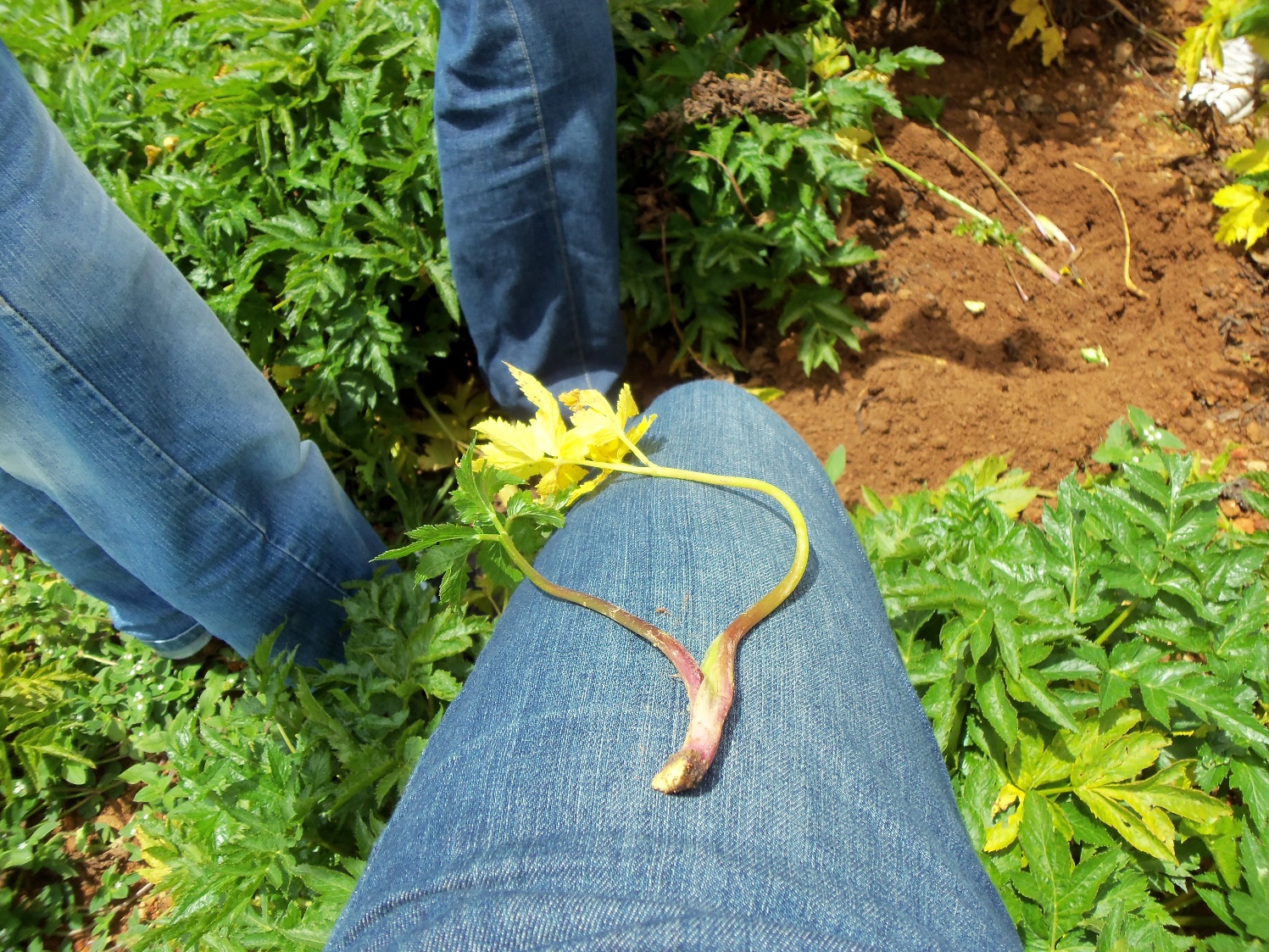 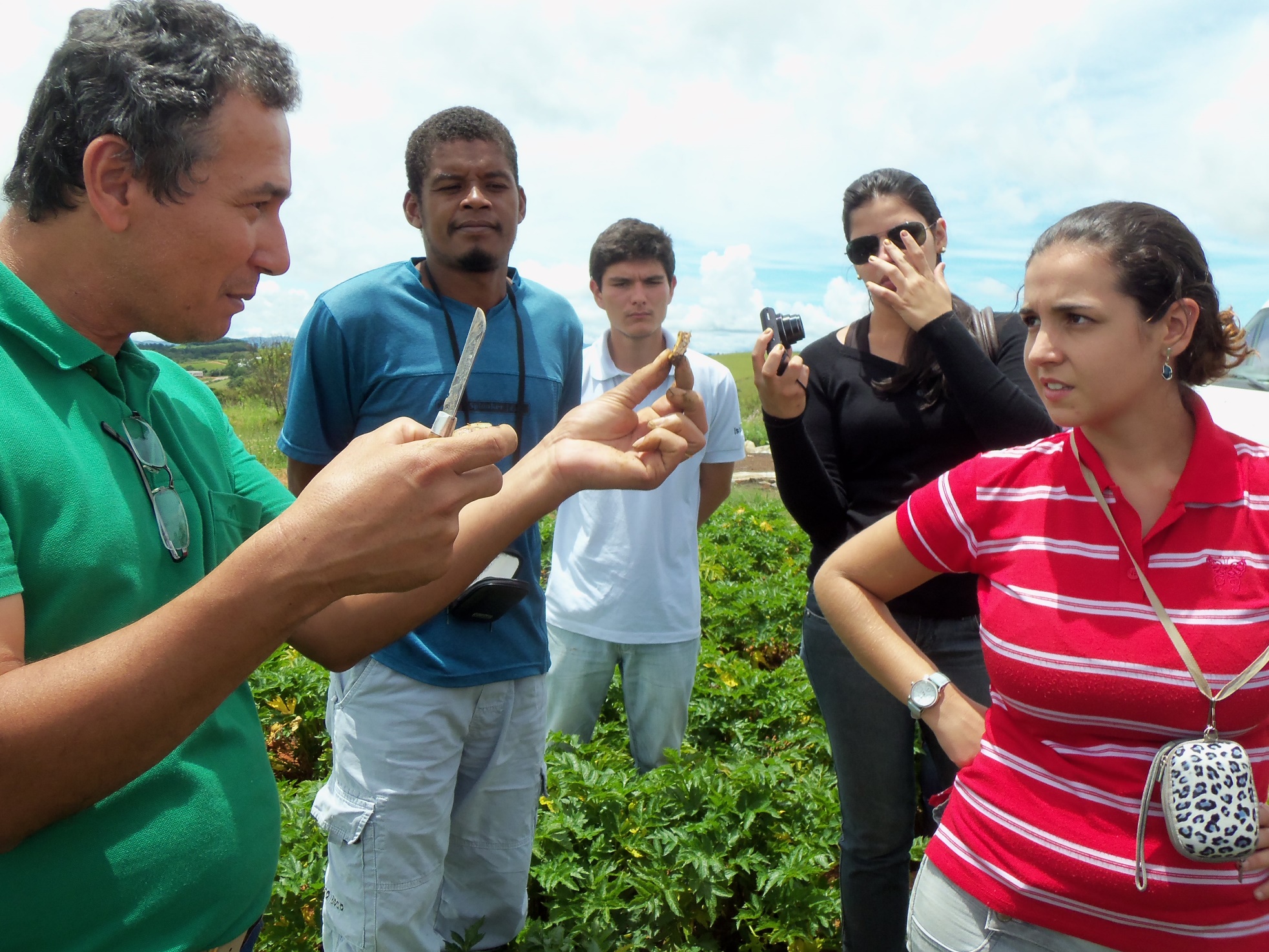 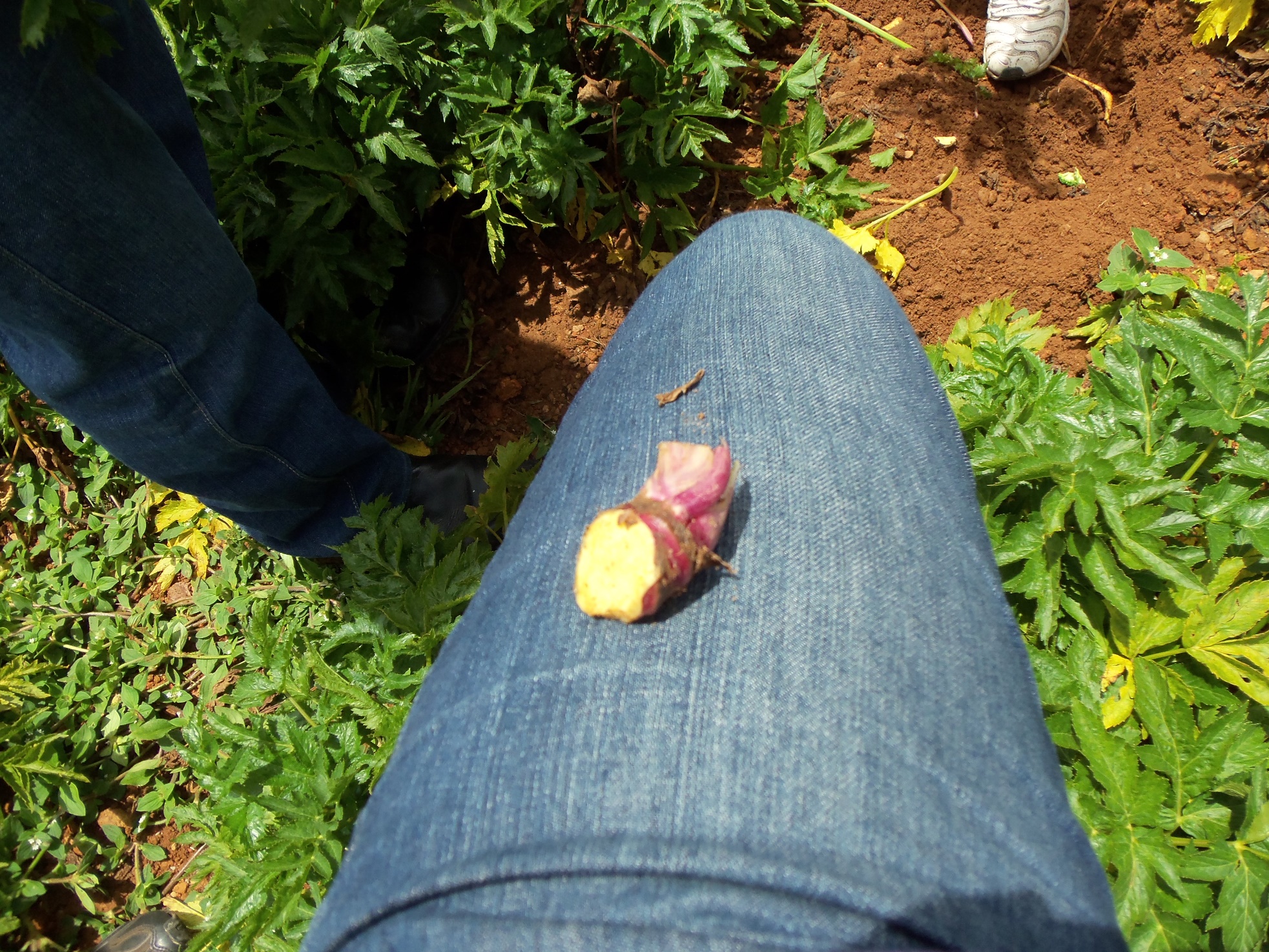 Tratamento
1 a 3 cm de reservas
Corte parte aérea
Manutenção das mudas até o plantio
Destacar as raízes e folhas;

Não destacar os rebentos (manter as touceiras);

Abrigar em local fresco (à sombra);

Manter a base da planta em contato com o solo;

Irrigar (cerca de 2 vezes na semana).
Pré-enraizamento
Plantio em canteiros;
Adubação orgânica e química de base;
Adubações foliares (se necessário);
Preparo da muda semelhante ao plantio convencional, a muda pode ter menos reserva (até 1 cm);
Elevada densidade;
Cobertura morta;
45 a 60 dias 
Irrigação e controle de daninhas -  indispensável;
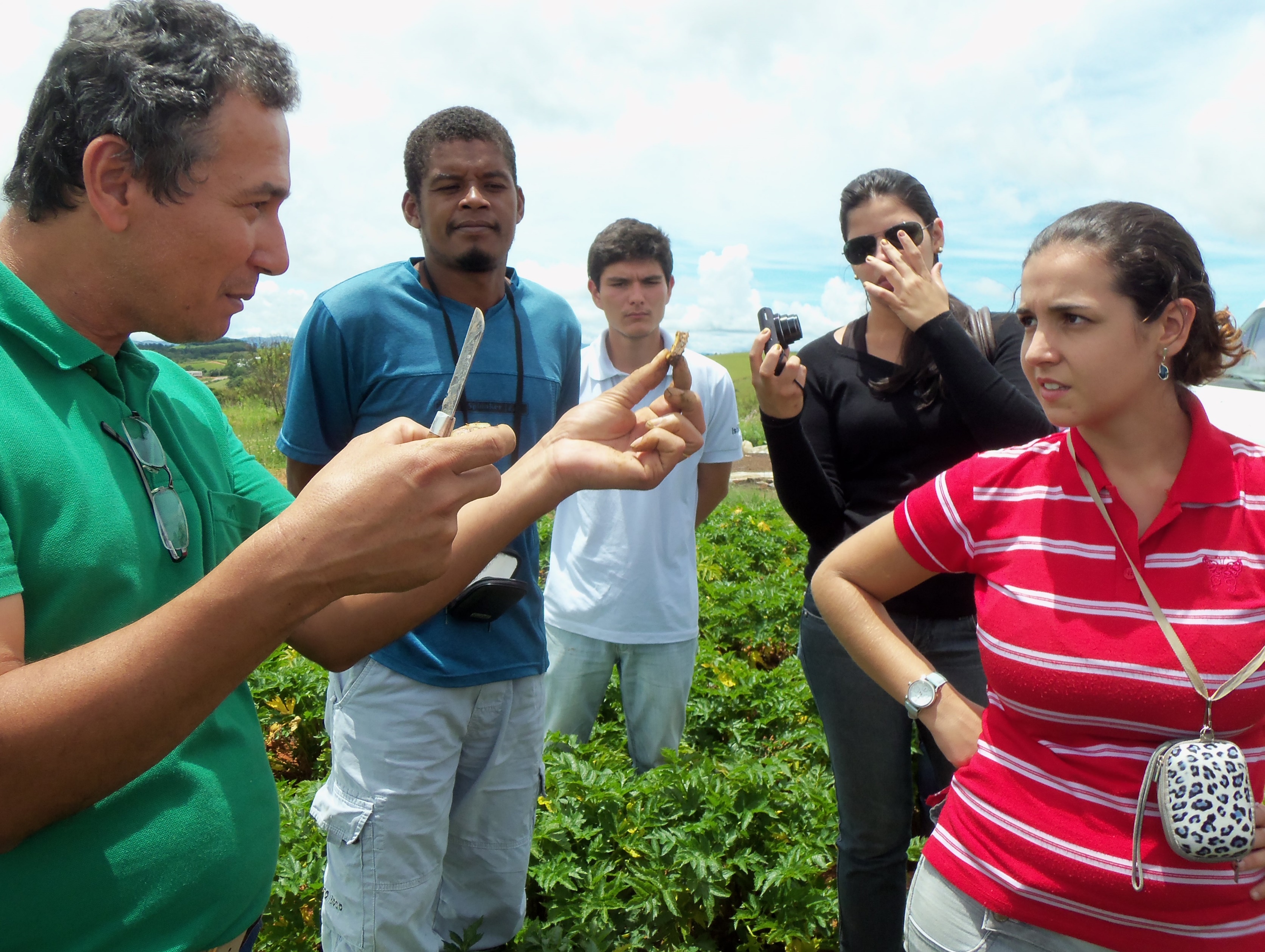 [Speaker Notes: ( espaçamento 5 a 10 cm)]
Vantagens do pré-enraizamento
Maior índice de pegamento;

Redução dos custos com tratos culturais na fase inicial de desenvolvimento da muda;

Elimina florescimento precoce no campo;

Seleção de mudas;

Uniformização da colheita (transplantio);

Possibilidade de escalonamento da produção.
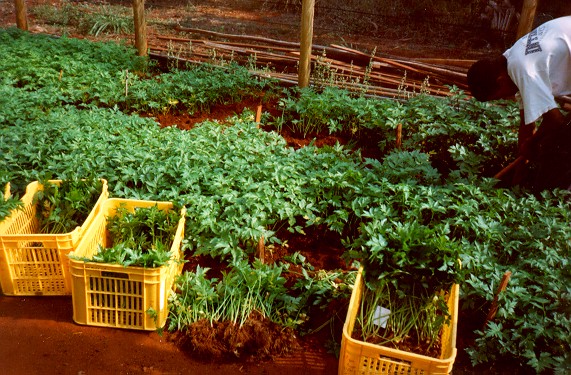 Imagem: Nuno Rodrigo Madeira/EMBRAPA
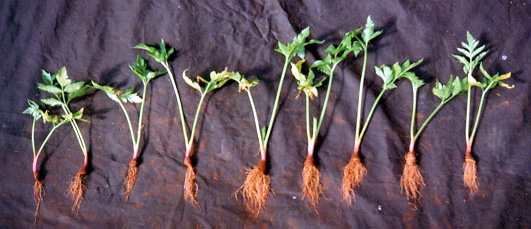 Imagem: Nuno Rodrigo Madeira/EMBRAPA
Produção de mudas
Produção de mudas de mandioquinha-salsa
Clima e solo
Clima
Ameno (15 a 25°C);
Tolera geadas e veranicos;
 Clima quente – aumento de podridões.

Solo  
Profundo e de textura média (franco-argiloso ou franco-arenoso).
Baixa ou nenhuma incidência de nematoides.
Plantio
Plantio
Março a junho  regiões de menor altitude;
Ano todo  clima ameno;
Em leiras (0,30 a 0,40 m de base; 0,25 a 0,30 m de altura).

Espaçamento
 0,70-0,80 x 0,25-0,40 m
~40 mil mudas por ha.
Preparo do solo
Aração 

Gradagem ( 1 ou 2)


Levantamento das leiras.
Imagem: Madeira; Souza.
Correção e fertilização do solo
pH de 5,5 a 6,5;
V%: ~ 70%;
Necessita de Ca, MG e B;
Teor de magnésio mínimo de 0,9 cmolc.dm-3;
Relação Ca:Mg em torno 3 a 4:1

Análise de solo;
Cuidado com nitrogênio;
Coberturas: 30 – 45 dias e 60 – 90 dias
Extração: K>N>P>S>Ca>Mg
Fe>Mn>Zn>B>Cu>Mo
Tratos culturais
Manter a cultura no limpo, principalmente até o quinto mês (capina/herbicida);
Herbicida registrado: Linuron  nabo-bravo; capim-marmelada;
Manutenção das leiras (cuidado para não amontoar);
Não necessita de amontoa.
[Speaker Notes: manter as leiras quando estas se desfizerem. Herbicida – Seletivo/Sistêmico (brachiaria plantaginea/ Raphanus ?]
Tratos culturais
Irrigação 
Exigente em água;

Irrigação indispensável em épocas de estiagem;

Frequentes no início do ciclo; menos frequentes no meio e mais espaçadas no final (avaliar – podridões);

Aspersão é o método mais comum
[Speaker Notes: (manter as leiras quando estas se desfizerem.]
Pragas
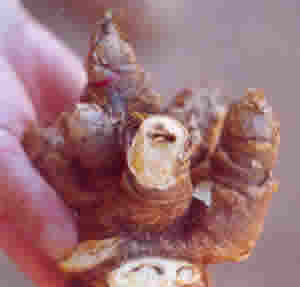 Broca (Conotrachelus cristatus)

Pulgões
Pulgão da base do pecíolo (Anuraphis sp. e Aphis sp.)


Pulgão das folhas (Hiadaphis foeniculi)
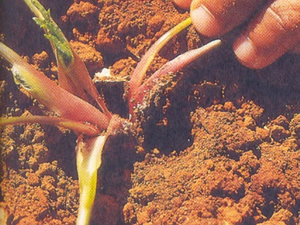 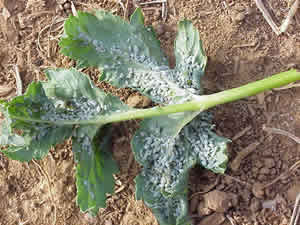 Imagens: Nuno Rodrigo Madeira/EMBRAPA
Pragas
Lagarta-rosca(Agrotis ipsilon)


Ácaros
Ácaro rajado (Tetranychus urticae)

Ácaro vermelho (Tetranychus sp.)
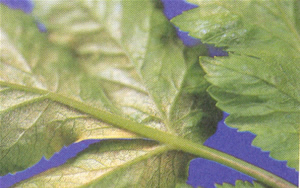 Imagem: Nuno Rodrigo Madeira/EMBRAPA
Pragas
Outra pragas
Vaquinhas (Diabrotica spp. e Cerotoma spp.)

Cigarrinhas (Empoasca spp.)

 Idi Amim (Lagria villosa)

Gafanhotos
Doenças
Podridão-das-mudas (fungos de solo: Rhizoctonia sp., Fusarium sp., Rhizopus sp. e Pectobacterias) 

Podridão-de-esclerócium (Sclerotium rolfsii)

Podridão-de-esclerotínia (Sclerotinia sclerotiorum)
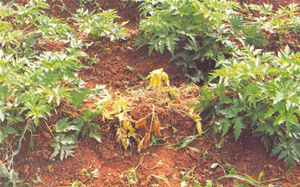 Imagens: Nuno Rodrigo Madeira/EMBRAPA
Doenças
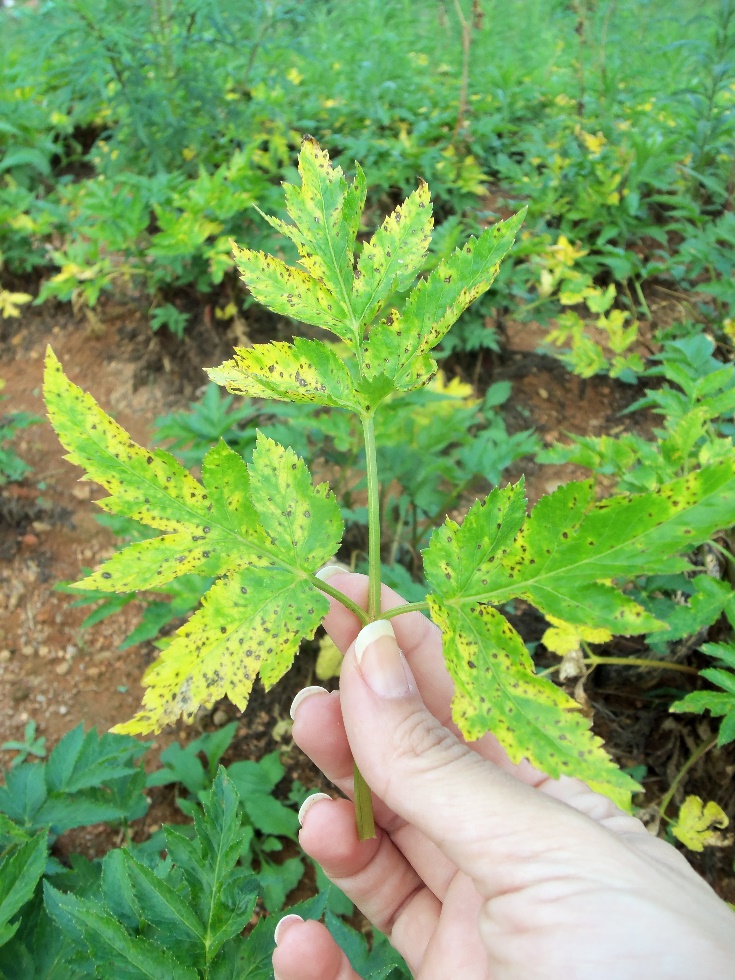 Crestamento-bacteriano (Xanthomonas campestris pv. arracaciae)
Septoriose (Septoria spp.)
Mancha-de-alternária (Alternaria dauci)
Podridão-mole ou ‘mela’ (Pectobacterium spp.)
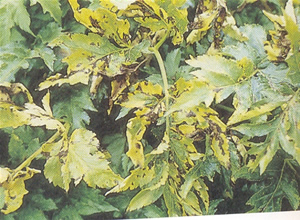 Imagens: Thaís Araújo; Nuno Rodrigo Madeira/EMBRAPA
Nematoides
Meloidogyne spp.



Pratylenchus spp.
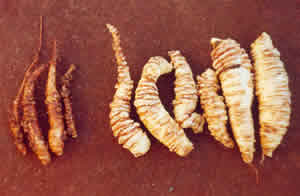 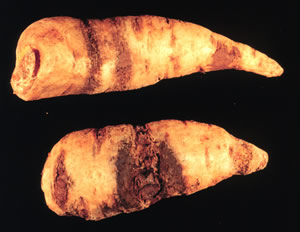 Imagens: Nuno Rodrigo Madeira/EMBRAPA
Pragas e doenças
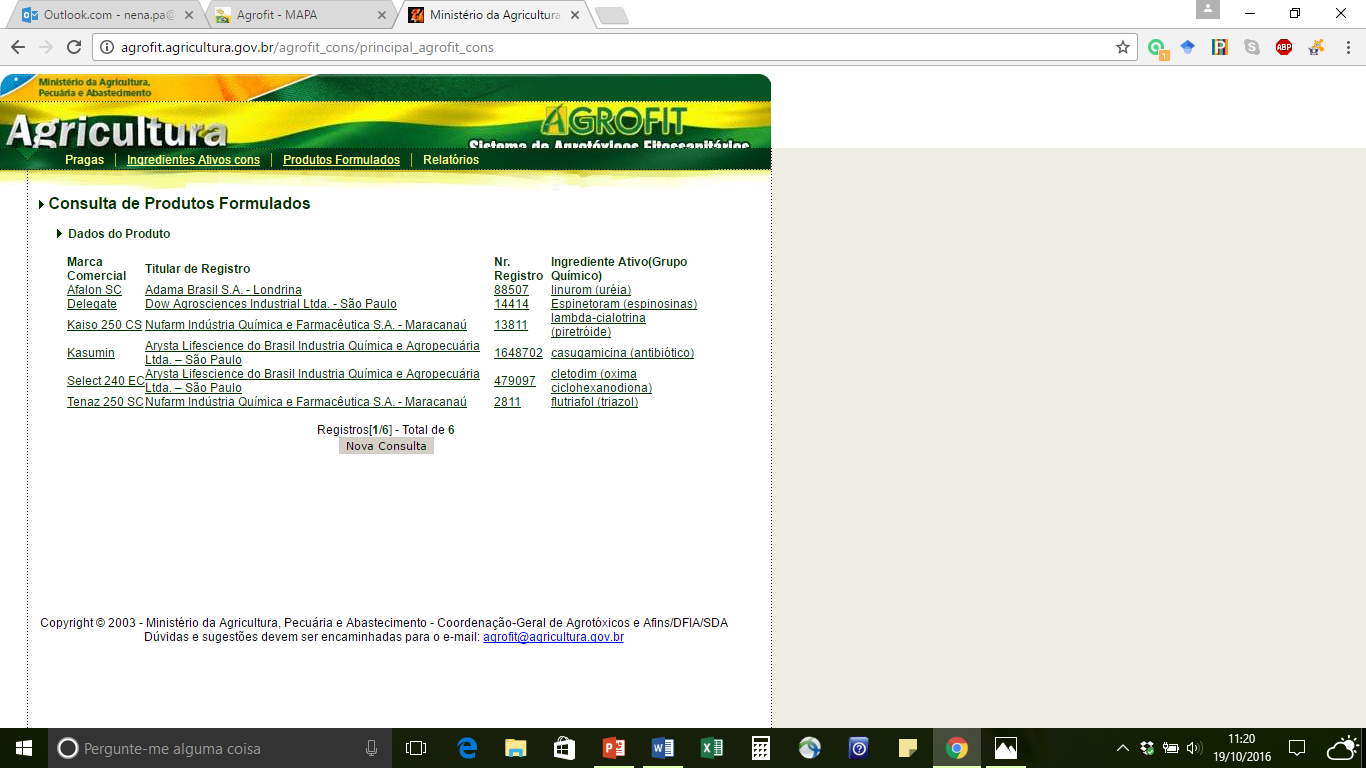 [Speaker Notes: Kasumim
Kaiso 250 SC]
Pragas e doenças
Inseticida: Lambda-cialotrina (piretroide)  Vaquinha; Espinetoram  lagarta-rosca
Herbicida: Linurom  capim marmelada e nabiça; Cletodim  amplo espectro;
Fungicida/bactericida: Casugamicina  Cercospora; Flutriafol  manchas foliares e oídio;

Manejo integrado de pragas e doenças.
[Speaker Notes: Kasumim
Kaiso 250 SC]
Manejo integrado
Combina medidas das mais diversas naturezas (química, física, genética, biológica ou qualquer outra) que venham a contribuir com o controle efetivo das pragas e doenças
Colheita
De 7 meses (Amarela de Senador Amaral) a 12 meses nas demais.

Ponto de colheita: amarelecimento e senescência das folhas.

Colheita cuidadosa – evitar danos mecânicos

Arranquio de plantas manual, com auxílio de enxadão ou semi-mecanizado.
Colheita e beneficiamento
Destaque manual das raízes.
Lavagem (manual em sacos; jatos e água corrente em recipientes; lavadores mecanizados)  Secagem (sombra/secadores)  Classificação.
Altamente perecível – comercialização imediata.
Armazenamento 3 a 5°C por curto período.
Colheita
Colheita e comercialização
Lavagem
Classificação
Imagem: www.hortbrasil.org.br
Classificação
Classe








Tolerâncias:
(1) Tolera-se uma mistura de raízes pertencentes a classes diferentes da especificada no rótulo, desde que o total fora do especificado não ultrapasse a 10% (dez por cento) do número total de raízes amostradas.
(2) A diferença entre o diâmetro da maior raiz e da menor amostrada de um lote não poderá ser maior do que 10 mm. Sendo que o diâmetro médio deve ser indicado na rotulagem.
Fonte: www.hortbrasil.org.br
Classificação
Subclasse ou Calibre






A diferença entre o diâmetro da maior raiz e da menor amostrada de um lote não poderá ser maior do que 10 mm. Sendo que o diâmetro médio deve ser indicado na rotulagem
Fonte: www.hortbrasil.org.br
Classificação
Categoria de qualidade – defeitos GRAVES
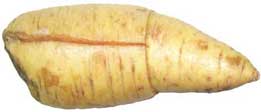 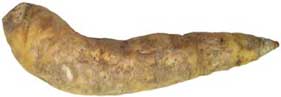 Rachada
Murcha
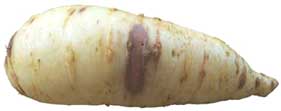 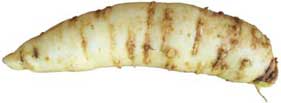 Injúrias por pragas ou doenças
Podridão
Imagem: www.hortbrasil.org.br
Classificação
Categoria de qualidade – defeitos LEVES
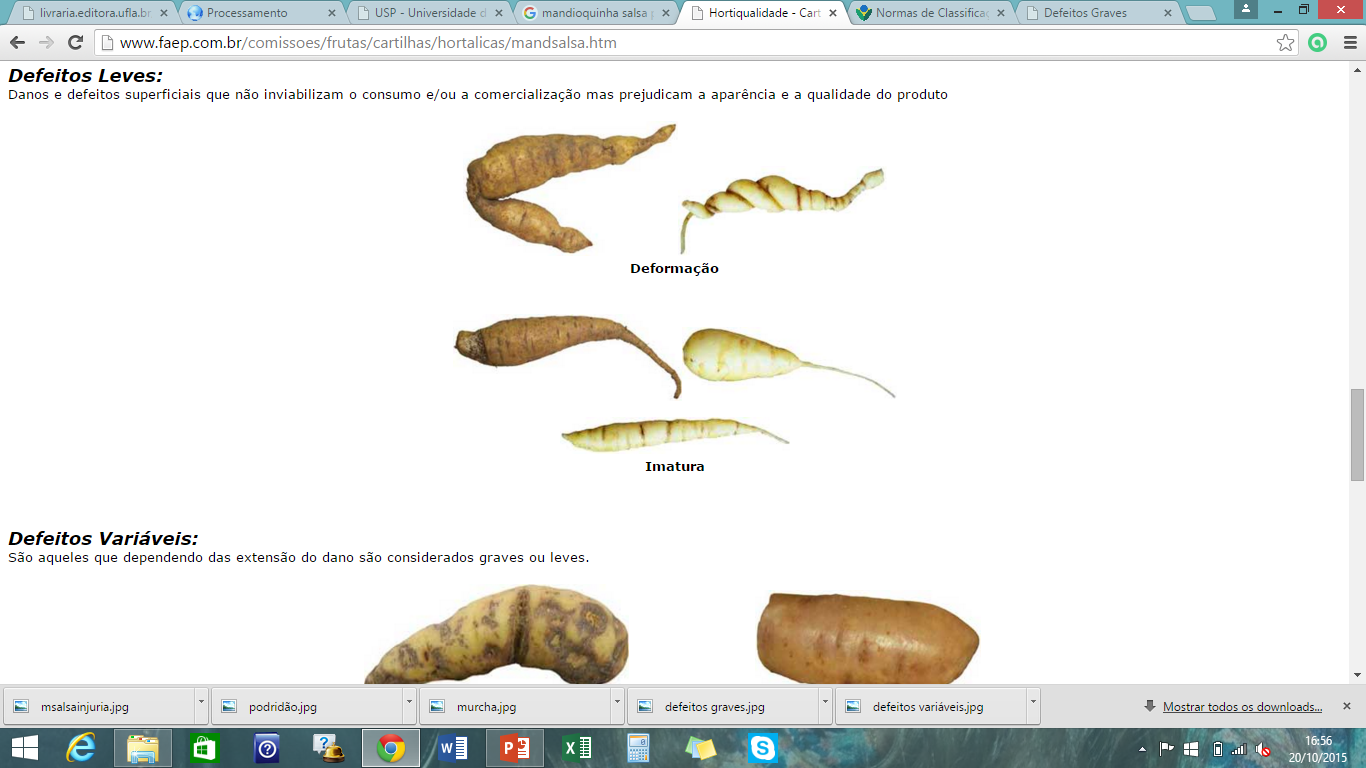 Imagem: www.hortbrasil.org.br
Classificação
Categoria de qualidade – defeitos VARIÁVEIS
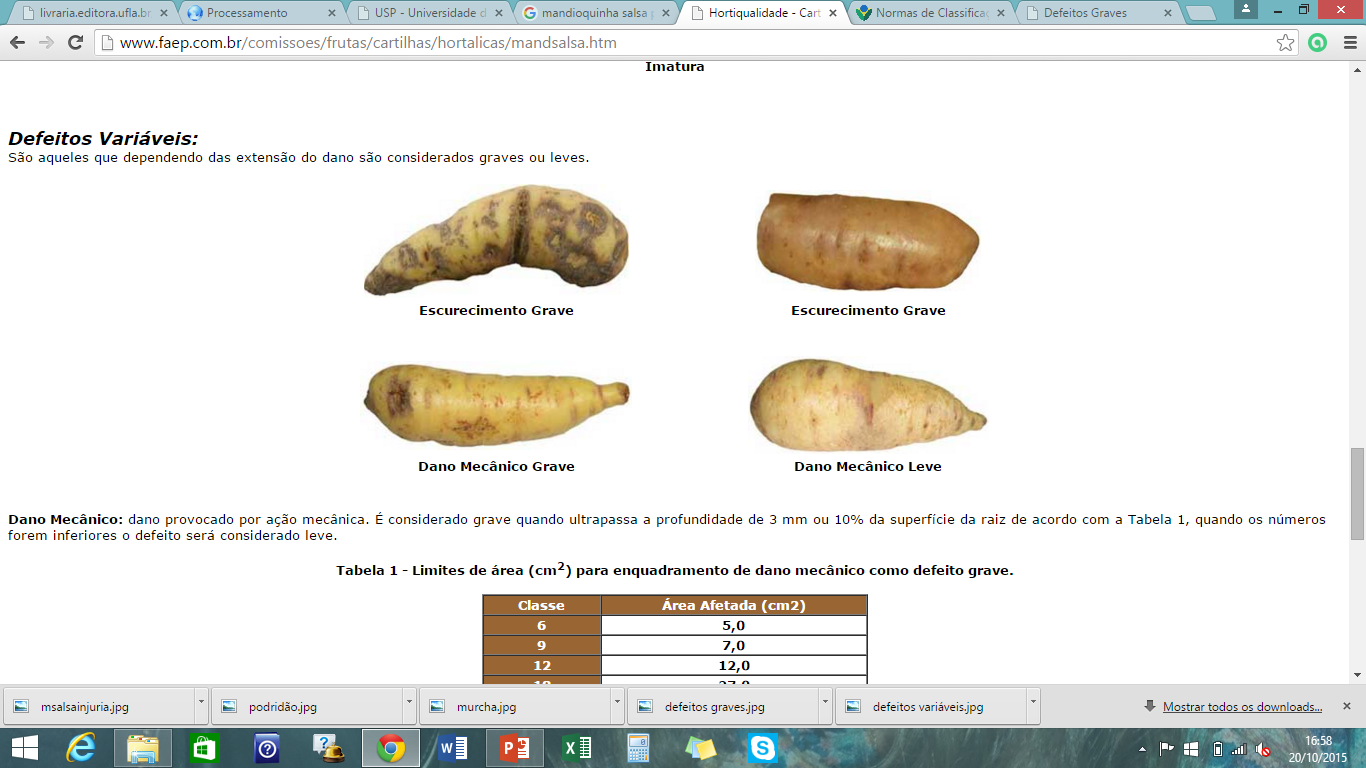 Imagem: www.hortbrasil.org.br
Classificação
Tabela: www.hortbrasil.org.br
Rotulagem
Alimentação diária
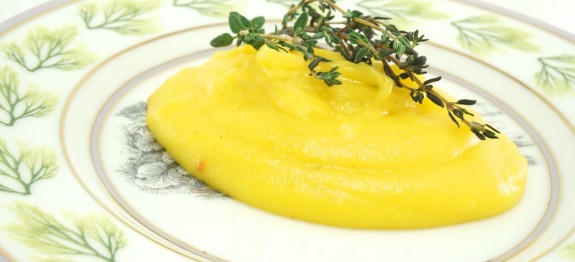 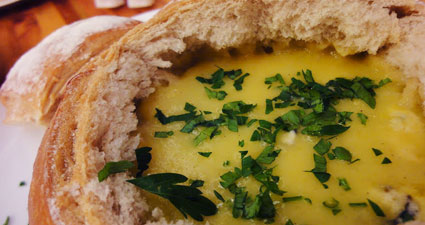 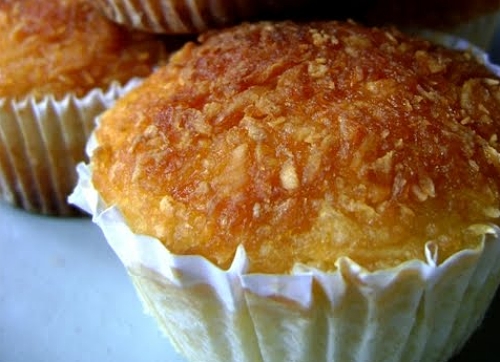 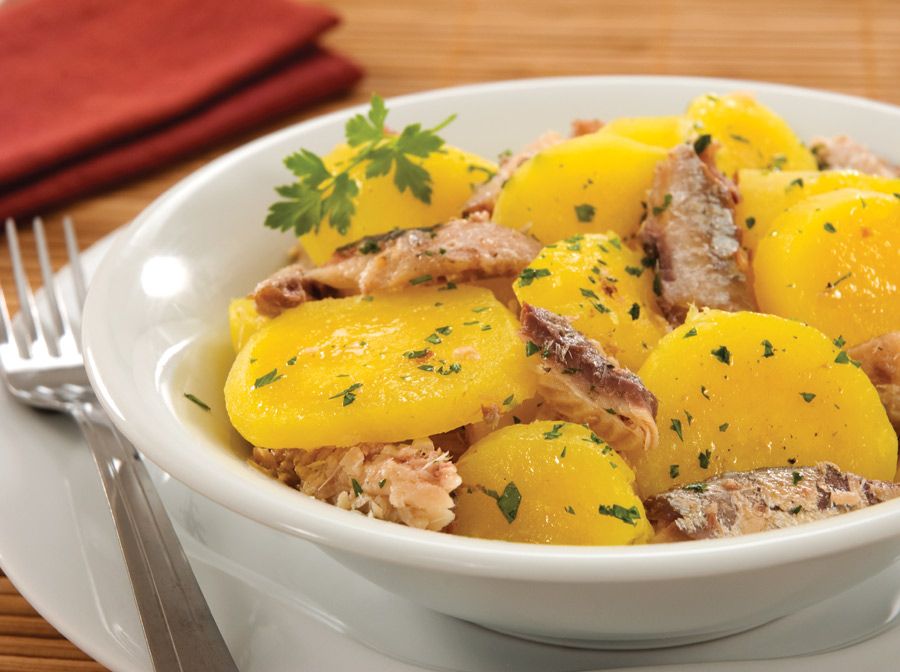 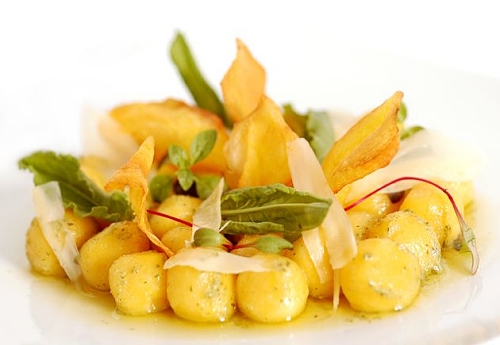 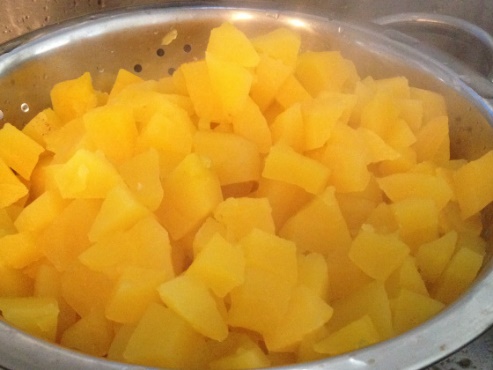 Industrialização
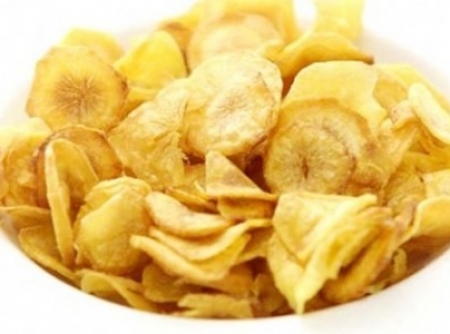 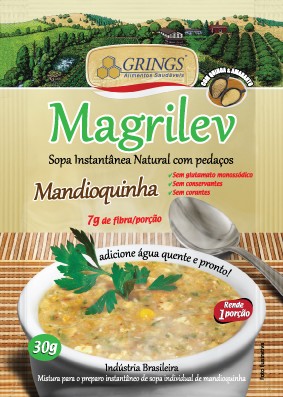 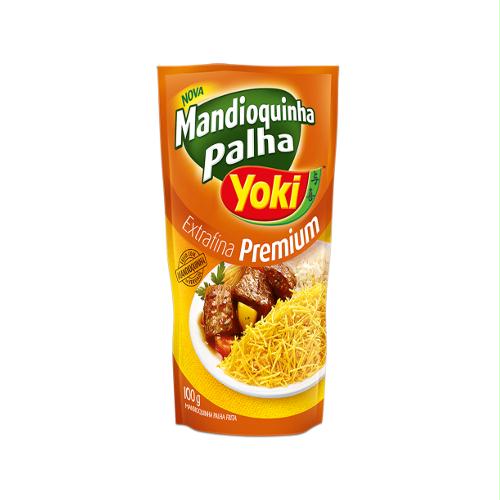 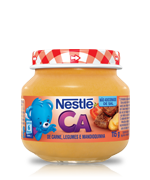 Formas de apresentação e processamento mínimo
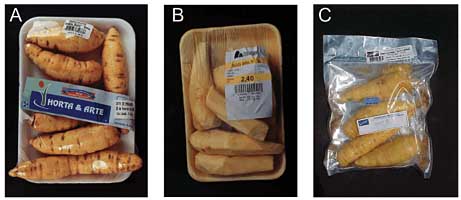 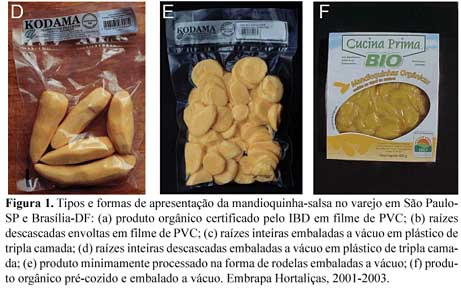 Mandioquinha baby - Irmãos Senaga
Henz; Reifschneider, 2005
Do campo à mesa
Importância na agricultura familiar / plantio direto
Obrigada!!
https://www.youtube.com/watch?v=TqKjJaNm6Mk 
http://globotv.globo.com/rede-globo/globo-rural/v/preco-da-mandioquinha-salsa-dispara-no-mercado/2888762/
http://globotv.globo.com/rede-globo/globo-rural/v/cresce-safra-de-mandioquinha-em-minas-gerais/2586290/
https://www.youtube.com/watch?v=mRgIJBfWpJE